What is “Equity Mindedness”?
The term “Equity-Mindedness” refers to the perspective or mode of thinking exhibited by practitioners who call attention to patterns of inequity in student outcomes. 

These practitioners are willing to take personal and institutional responsibility for the success of their students [staff], and critically reassess their own practices. 

It also requires that practitioners are race-conscious and aware of the social and historical context of exclusionary practices in American Higher Education.

In order to understand and become “Equity-Minded”, it warrants that various practitioners (faculty, administration, staff, etc.) assess and acknowledge that their practices may not be working. 

It takes understanding inequities as a dysfunction of the various structures, policies, and practices that they can control.
“Equity-Minded” practitioners question their own assumptions, recognize stereotypes that harm student success, and continually reassess their practices to create change.
Part of taking on this framework is that institutions and practitioners become accountable for the success of their students [staff] and see racial gaps as their personal and institutional responsibility.
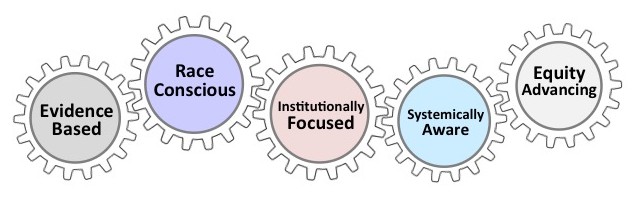 [Speaker Notes: Harper, S. R. (2009). Race-conscious student engagement practices and the equitable distribution of enriching educational experiences. Liberal Education, 95(4), 38-45. 
Harper, S. R. (2017). Racially responsive leadership: Addressing the longstanding problem of racism in higher education. In Challenges in higher education leadership (pp. 145-156). Routledge.]
Using Student Data Ethically
Be Mindful of the Psychological Effects of Identity Threat on Students
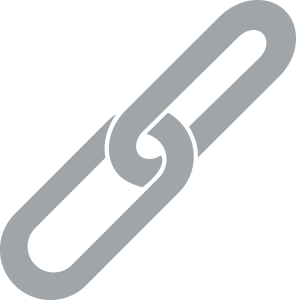 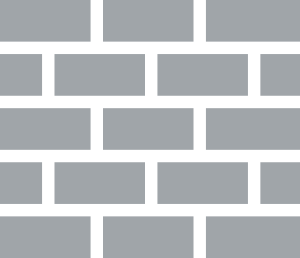 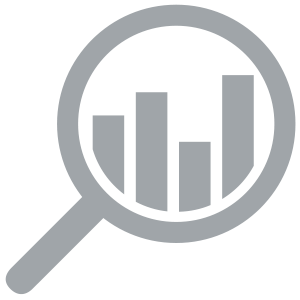 Use a lens of intersectionality

Understand systemic barriers of underserved populations
Try to gather data that allows you to paint holistic picture of student (financial, academic, engagement)
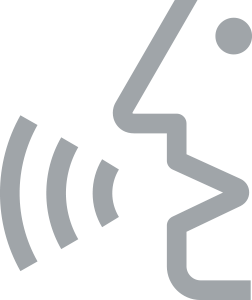 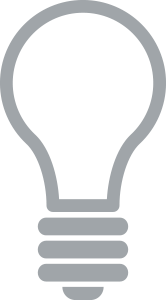 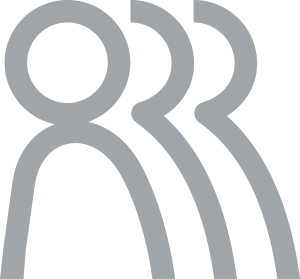 Acknowledge your bias!

Be mindful of language used to describe populations
Use empathy with disenfranchised populations
Identity Threat
Social identity threat represents instances in which individuals feel the collectives to which they belong have been evaluated negatively. Individuals experience a sense of threat, manifesting as negative emotions or reinforcing behaviors that align with group norms (see Walton & Cohen, 2007).
Source: https://www.sicotests.com/psyarticle.asp?id=391
[Speaker Notes: Stereotype threat refers to situations in which individuals feel they might be judged negatively because of a stereotype. Women, for example, might experience stereotype threat when they complete a mathematics task--a task that some people assume are completed more effectively by men. Stereotype threat has been shown, in many contexts, to compromise performance, evoke anxiety, and deplete effort (e.g., Steele, 1997& Steele & Aronson, 1995& Steele, Spencer, & Aronson, 2002& for a review, see also Schmader, Johns, & Forbes, 2008).
To illustrate, Steele and Aronson (1995) argued, and then demonstrated, that stereotype threat often compromises the performance of African American students in intellectual domains. These students are concerned about the stereotype that African American people do not perform as well on intellectual tasks. Consistent with this assertion, when African American students were more aware of this stereotype, their performance on academic tasks diminished.
Social identity threat represents instances in which individuals feel the collectives to which they belong have been evaluated negatively. In short, as social identity theory assumes (Tajfel & Turner, 1986), individuals strive to maintain a positive perception of their groups and collectives. If these positive perceptions are challenged, individuals experience a sense of threat, manifesting as negative emotions or reinforcing behaviors that align with group norms (see Walton & Cohen, 2007).
Some scholars argue that stereotype threat is a subset of social identity threat. In particular, stereotype threat evokes concerns of individuals about themselves. In contrast, social identity threat also evokes concerns in individuals about their perceptions of their groups and collectives (Derks, Inzlicht, & Kang, 2008).


Sources:
Morales, E. (2012). Black boundary lines: Race, class and gender among Black undergraduate students (Doctoral dissertation, UCLA).
Steele, C. M. (1997). A threat in the air: How stereotypes shape intellectual identity and performance. American psychologist, 52(6), 613.
Steele, C. M. (2011). Whistling Vivaldi: And other clues to how stereotypes affect us (issues of our time). WW Norton & Company.
https://www.sicotests.com/psyarticle.asp?id=391]